I состав Общественной палаты Алатырского муниципального округа Чувашской Республики
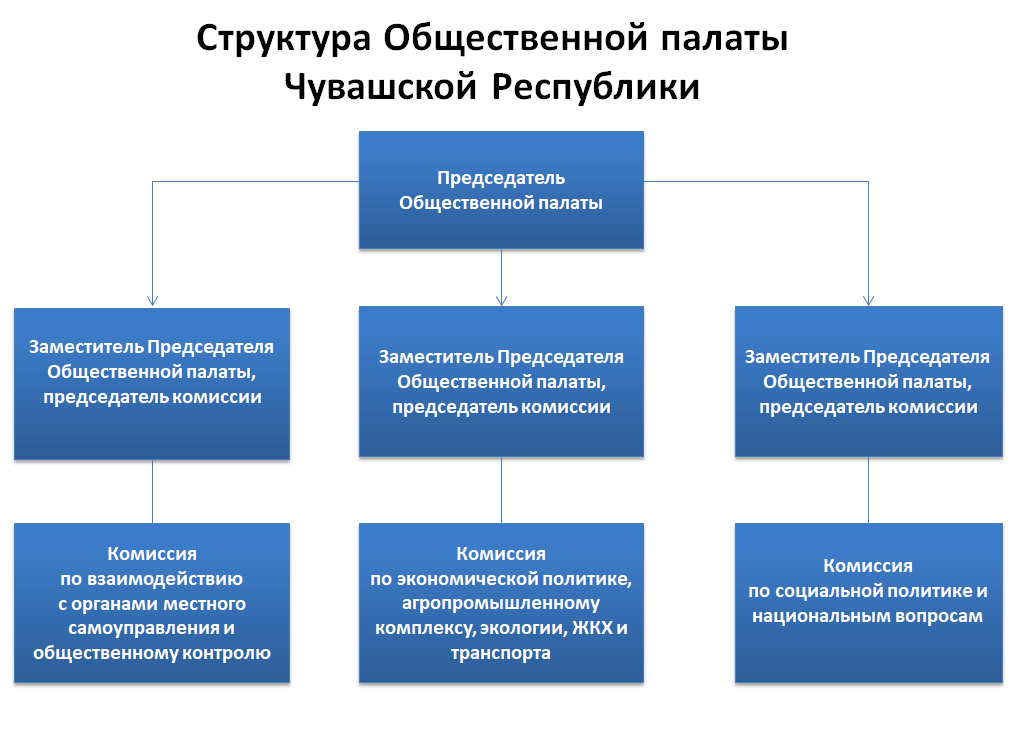 Уряднова О.Ф.
Беленьков Г.И.
Васин А.Г.
Автаева Н.И.
1
Проект структуры Общественной палаты